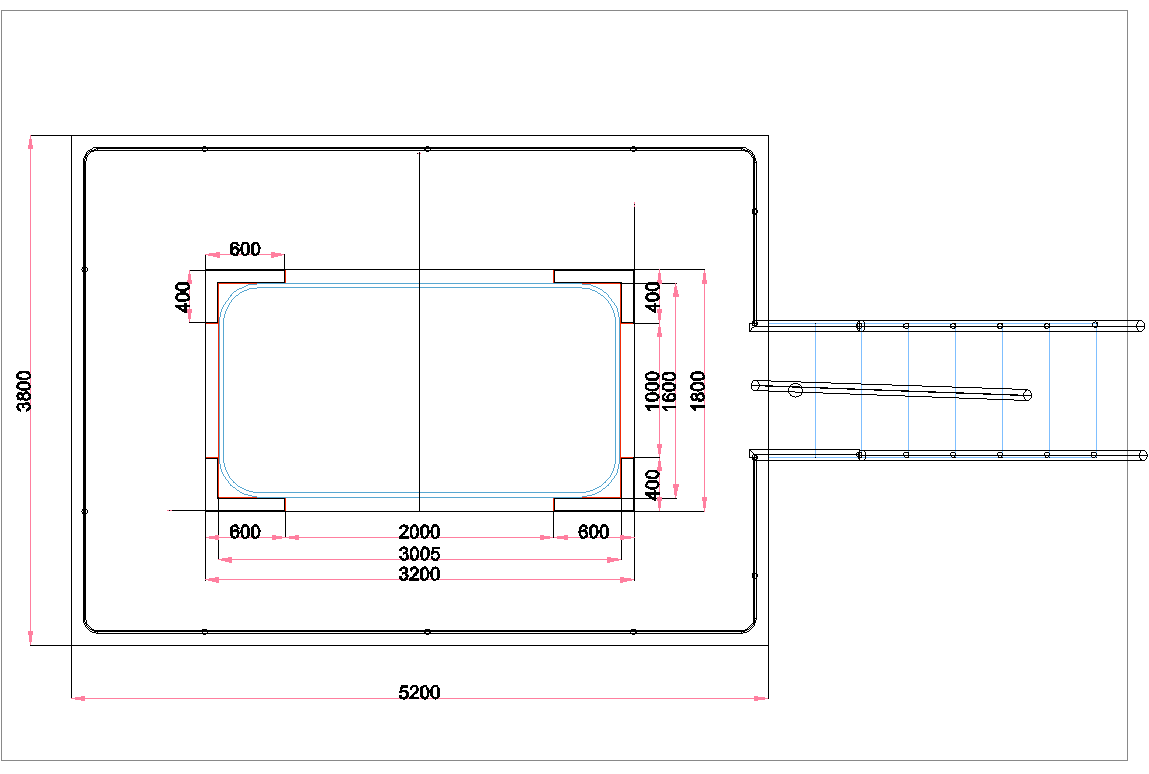 1/6
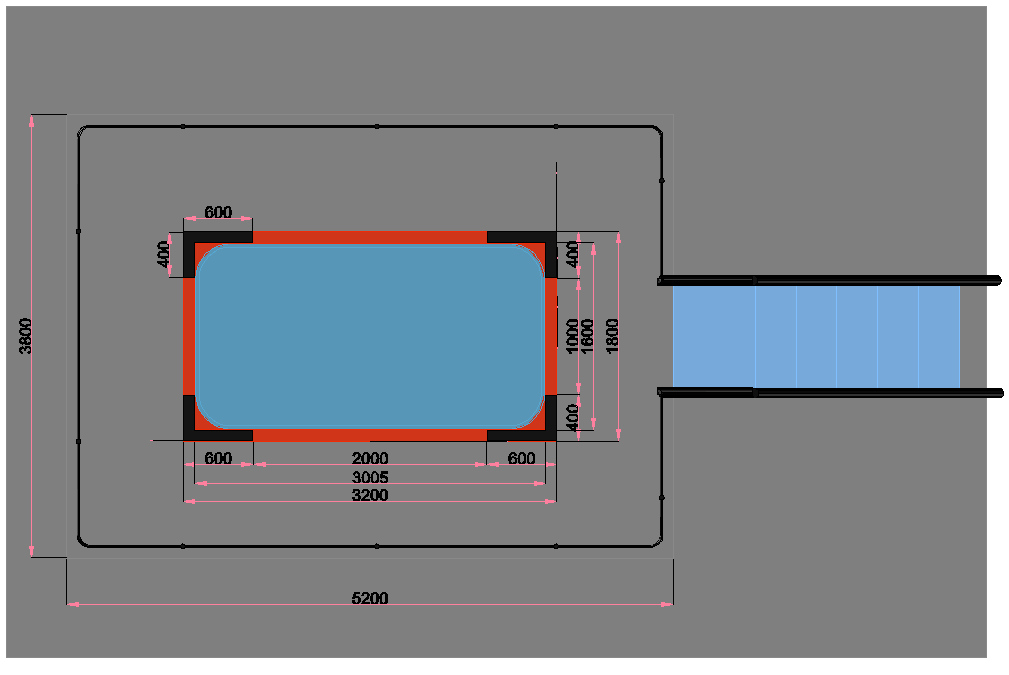 3/6
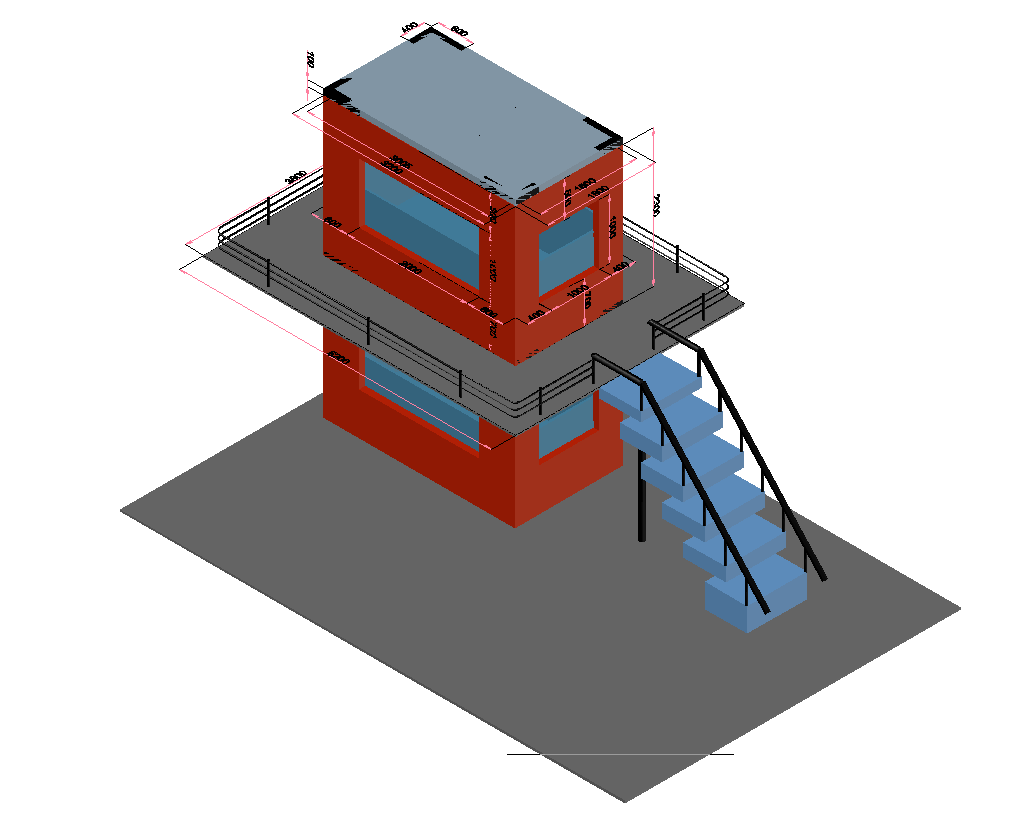 6/6